What is Hardware?

Hardware are the _________  components which make up the computer system.  
Hardware components can either be _________  or _________.
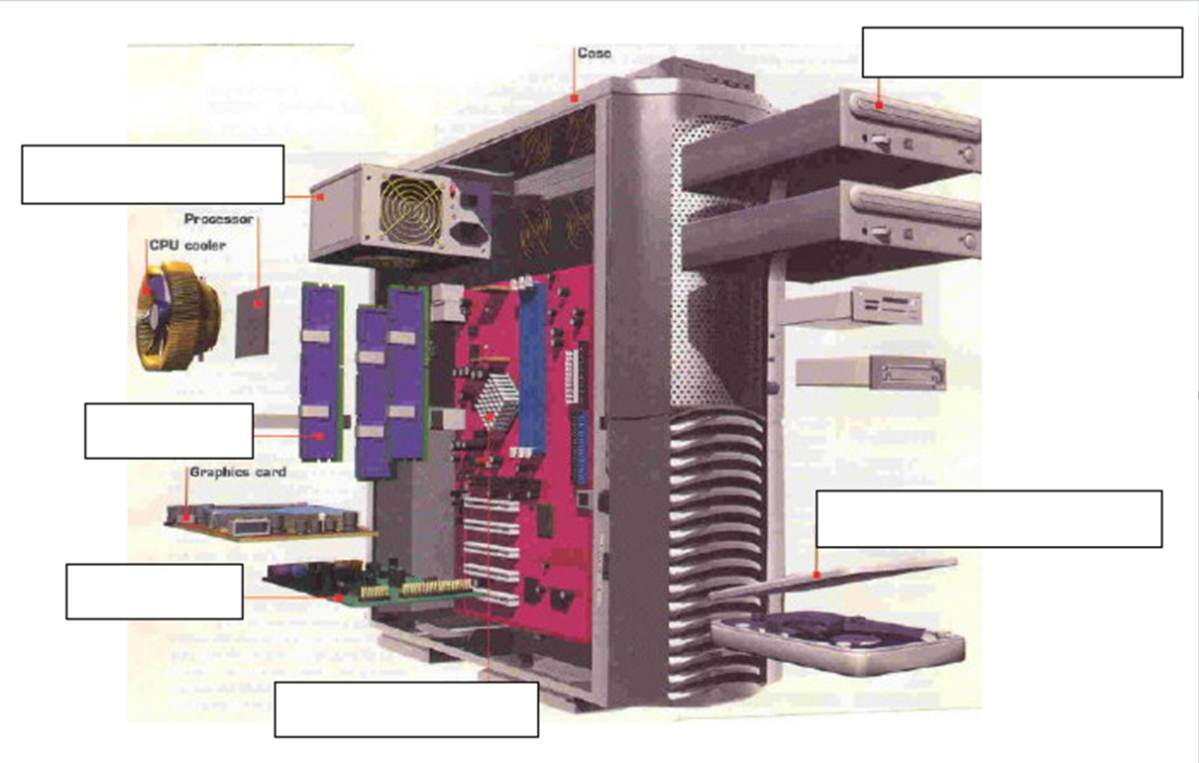 External
Physical
Internal
Memory (RAM)
Sound/Graphics card
Hard drive
Optical Drive
Motherboard
Power supply
Across

Holds temporary information processed by CPU
input, process, and deliver audio
Involved in running the computer
To provide a connection to the internet
To provide power to components
Carry's out calculations
To display graphics
Designed to allow users complete specific task.
Down

Storage device
Connects main components.
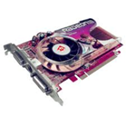 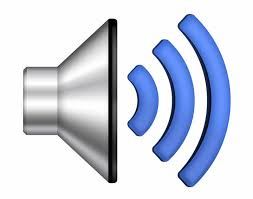 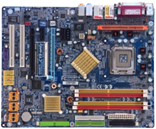 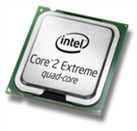 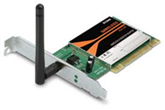 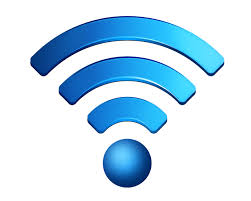 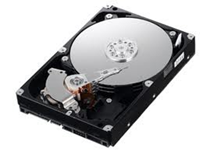 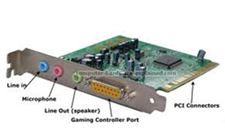 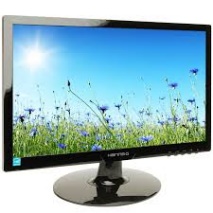 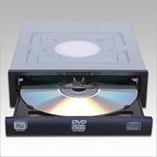 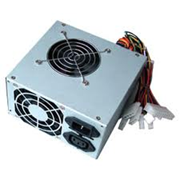 Match up the hardware to the  most appropriate image
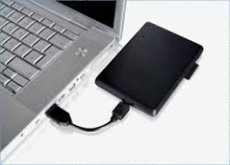 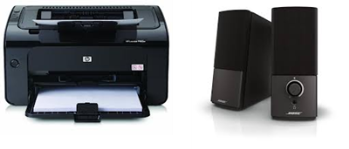 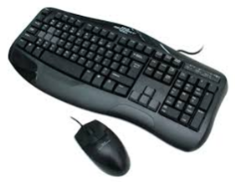 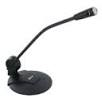 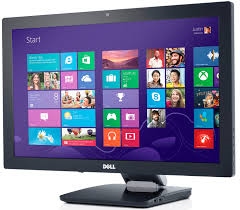 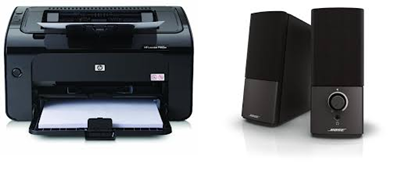 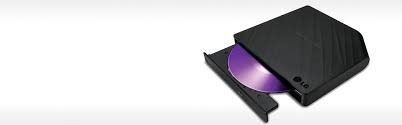 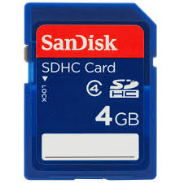 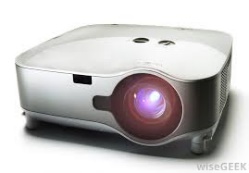 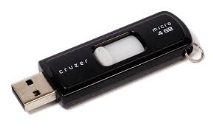 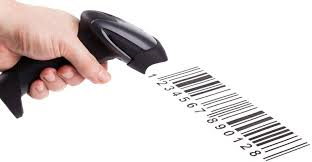